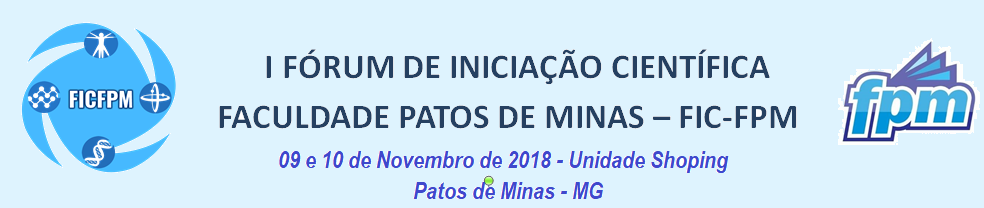 TÍTULO DO TRABALHO
Autor 1
Titulação. Filiação. E-mail  
Autor 2
Titulação. Filiação. E-mail
Texto texto texto texto texto texto texto Texto texto texto texto texto texto texto Texto texto textoTexto texto texto texto texto texto texto Texto texto texto texto texto texto texto Texto texto texto
Texto texto texto texto texto texto texto Texto texto texto texto texto texto texto Texto texto texto
Texto texto texto texto texto texto texto Texto texto texto texto texto texto texto Texto texto texto
Texto texto texto texto texto texto texto Texto texto texto texto texto texto texto Texto texto texto
Texto texto texto texto texto texto texto Texto texto texto texto texto texto texto Texto texto texto
Texto texto texto texto texto texto texto Texto texto texto texto texto texto texto Texto texto textoTexto texto texto texto texto texto texto Texto texto texto texto texto texto texto Texto texto textoTexto texto texto texto texto texto texto Texto texto texto texto texto texto texto Texto texto texto
Texto texto texto texto texto texto texto Texto texto texto texto texto texto texto Texto texto texto
Texto texto texto texto texto texto texto Texto texto texto texto texto texto texto Texto texto texto
Texto texto texto texto texto texto texto Texto texto texto texto texto texto texto Texto texto texto
Texto texto texto texto texto texto texto Texto texto texto texto texto texto texto Texto texto texto
Texto texto texto texto texto texto texto Texto texto texto texto texto texto texto Texto texto texto
Texto texto texto texto texto texto texto Texto texto texto texto texto texto texto Texto texto textoTexto texto texto texto texto texto texto Texto texto texto texto texto texto texto Texto texto texto
Texto texto texto texto texto texto texto Texto texto texto texto texto texto texto Texto texto texto
Texto texto texto texto texto texto texto Texto texto texto texto texto texto texto Texto texto texto
Texto texto texto texto texto texto texto Texto texto texto texto texto texto texto Texto texto texto
Texto texto texto texto texto texto texto Texto texto texto texto texto texto texto Texto texto texto
Texto texto texto texto texto texto texto Texto texto texto texto texto texto texto Texto texto texto
Introdução 
Texto texto texto texto texto texto texto Texto texto texto texto texto texto texto Texto texto textoTexto texto texto texto texto texto texto Texto texto texto texto texto texto texto Texto texto texto
Texto texto texto texto texto texto texto Texto texto texto texto texto texto texto Texto texto texto
Texto texto texto texto texto texto texto Texto texto texto texto texto texto texto Texto texto texto
Texto texto texto texto texto texto texto Texto texto texto texto texto texto texto Texto texto texto
Texto texto texto texto texto texto texto Texto texto texto texto texto texto texto Texto texto texto
Texto texto texto texto texto texto texto Texto texto texto texto texto texto texto Texto texto texto
Texto texto texto texto texto texto texto Texto texto texto texto texto texto texto Texto texto textoTexto texto texto texto texto texto texto Texto texto texto texto texto texto texto Texto texto texto
Texto texto texto texto texto texto texto Texto texto texto texto texto texto texto Texto texto texto
Texto texto texto texto texto texto texto Texto texto texto texto texto texto texto Texto texto texto
Texto texto texto texto texto texto texto Texto texto texto texto texto texto texto Texto texto texto
Texto texto texto texto texto texto texto Texto texto texto texto texto texto texto Texto texto texto
Texto texto texto texto texto texto texto Texto texto texto texto texto texto texto Texto texto texto
Texto texto texto texto texto texto texto Texto texto texto texto texto texto texto Texto texto textoTexto texto texto texto texto texto texto Texto texto texto texto texto texto texto Texto texto texto
Texto texto texto texto texto texto texto Texto texto texto texto texto texto texto Texto texto texto
Texto texto texto texto texto texto texto Texto texto texto texto texto texto texto Texto texto texto